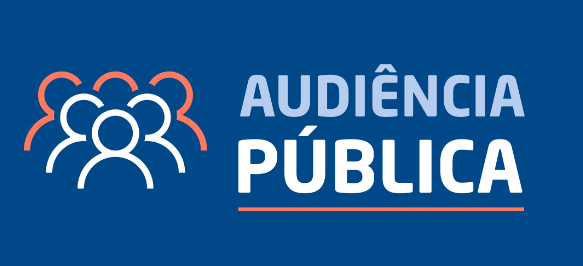 II QUADRIMESTRE DE 2024
MUNICÍPIO DE JAGUARIAÍVA
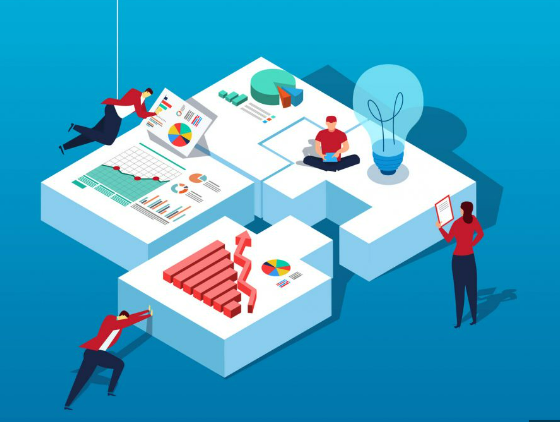 PLANEJAMENTO

É o grande princípio da Lei de Responsabilidade Fiscal. A Lei 4.320/64, em seu Artigo 48, alínea b, define como necessário: MANTER, DURANTE O EXERCÍCIO, NA MEDIDA DO POSSÍVEL, O EQUILÍBRIO ENTRE A RECEITA ARRECADADA E A DESPESA REALIZADA, DE MODO A REDUZIR AO MÍNIMO EVENTUAIS INSUFICIÊNCIAS DE TESOURARIA.
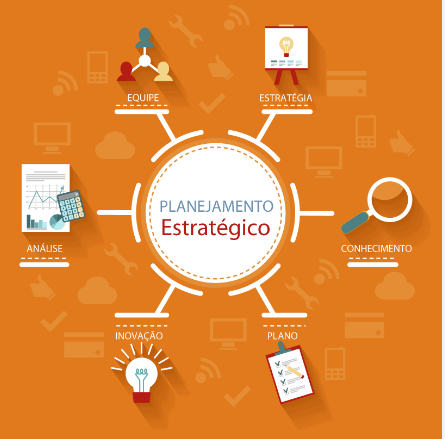 METAS FISCAIS


A Lei de Responsabilidade Fiscal (LRF) foi implementada para estabelecer normas que regem as finanças públicas, visando responsabilizar a gestão fiscal. Apresentando-se como um conjunto de regras dispersas, a LRF busca evitar comprometimentos prejudiciais à Administração Pública nas áreas financeira e orçamentária. Um dos mecanismos destacados é a realização de audiências públicas para avaliação de metas fiscais, promovendo transparência, participação cidadã e prestação de contas mais aberta e democrática. Assim, a LRF não apenas exige responsabilidade individual do gestor, mas também enfatiza a importância da transparência e participação social na condução das finanças públicas.
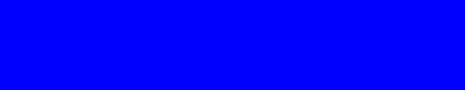 RECEITA POR CATEGORIA ECONÔMICA
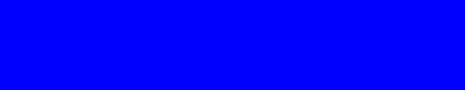 PRINCIPAIS RECEITAS TRIBUTÁRIAS
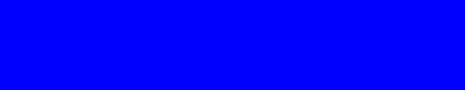 TRANSFERÊNCIAS CORRENTES
Nota: Principais receitas transf. correntes
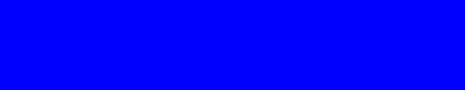 TRANSFERÊNCIAS CORRENTES
Nota: Principais receitas transf. correntes
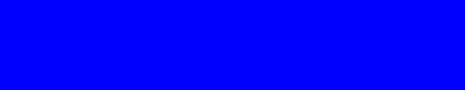 COMPARATIVO RECEITAS x DESPESA
II Quadrimestre de 2024Receitas R$ 133.460.190,93Despesa Liquidada R$ 129.099.860,97
DESPESA PÚBLICA
É um termo utilizado na área de finanças públicas para descrever os gastos realizados pelos entes governamentais, como governos municipais, estaduais e federais, bem como por outras entidades públicas. Esses gastos são destinados a atender às necessidades coletivas da sociedade e são autorizados por leis orçamentárias.
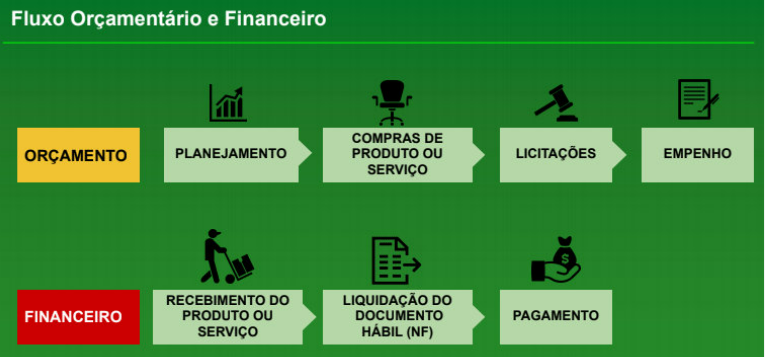 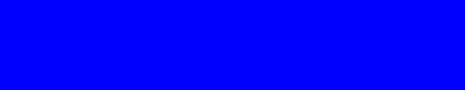 DESPESA POR CATEGORIA ECONÔMICA
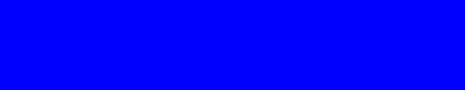 DESPESAS POR SECRETARIAS
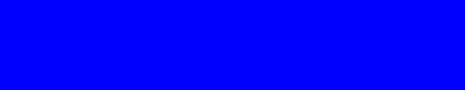 DESPESAS POR SECRETARIA
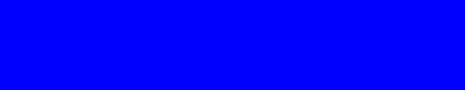 DESPESAS POR SECRETARIA
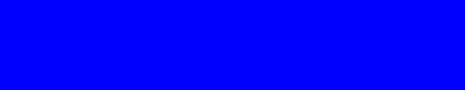 DESPESAS
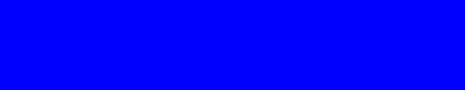 DESPESAS COM PESSOAL De acordo com o disposto no Art.18º  da Lei de Responsabilidade Fiscal:
Comportamento da RCL X DESPESA COM PESSOAL
“Para os efeitos desta Lei Complementar, entende-se como despesa total com pessoal: o somatório dos gastos do ente da Federação com os ativos, os inativos e os pensionistas, relativos a mandatos eletivos, cargos, funções ou empregos, civis, militares e de membros de Poder, com quaisquer espécies remuneratórias, tais como vencimentos e vantagens, fixas e variáveis, subsídios, proventos da aposentadoria, reformas e pensões, inclusive adicionais, gratificações, horas extras e vantagens pessoais de qualquer natureza, bem como encargos sociais e contribuições recolhidas pelo ente às entidades de previdência”.
Limite Máximo         54%
Limite Prudencial       51,30%

Até 31 de Agosto de 2024       42,87%
Nota: Anexo Não ConsolidadoContabilidade em fase de fechamento.
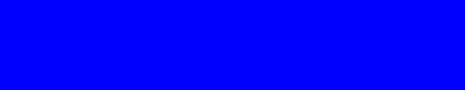 DESPESA COM PESSOAL - acumulada
Nota: Anexo Não Consolidado
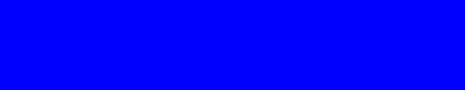 DESPESA COM MAGISTÉRIO - FUNDEB 70%
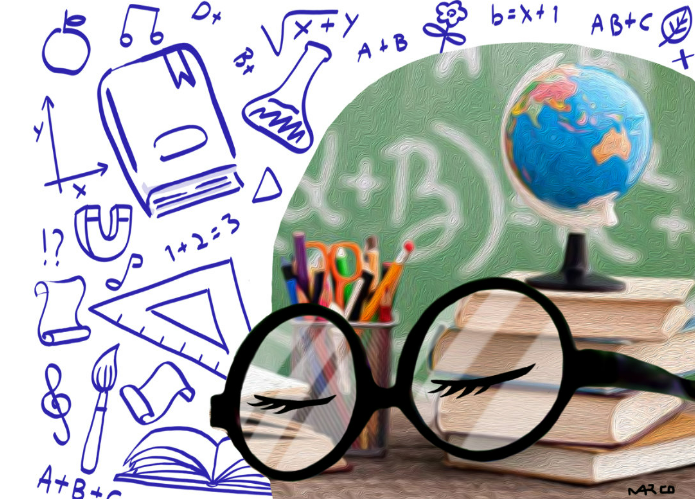 De acordo com o disposto no Art.7º da Lei Federal 9424/96, o recurso do FUNDEB obrigatoriamente no mínimo 70% deve ser direcionado em despesas com o Magistério (Remuneração e Vantagens Fixas, 13º Salário, Férias, Licenças Especiais, etc. e Encargos Previdenciários Patronais dos Professores, Diretores, Inspetores, Orientadores, etc.), junto às Escolas Municipais do Ensino Fundamental.
FUNDEB na remuneração do Magistério, gasto mínimo de 70%
	
 Até 31 de Agosto de 2024    65,44%
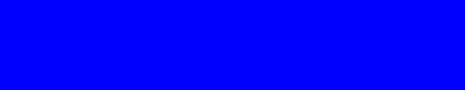 DESPESA COM MAGISTÉRIO - FUNDEB 70%
Nota: Contabilidade em fase de fechamento.
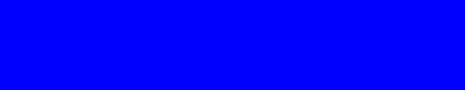 DESPESA COM EDUCAÇAO
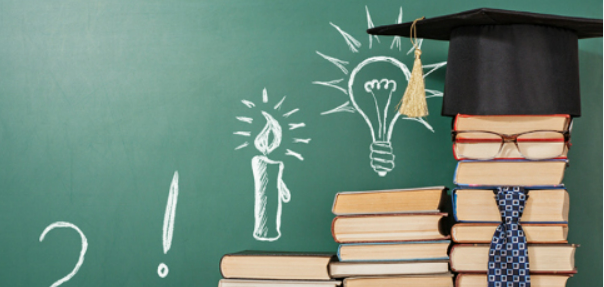 O limite mínimo em despesas com educação é citado no Art. 212 da Constituição Federal:
     “A União aplicará, anualmente, nunca menos de dezoito, e os Estados, o Distrito Federal e os Municípios vinte e cinco por cento, no mínimo, da receita resultante de impostos, compreendida a proveniente de transferências, na manutenção e desenvolvimento do ensino”.
Índice ajustado de Aplicação no Ensino
Mínimo de 25%)

Até 31 de Agosto de 2024    23,58%
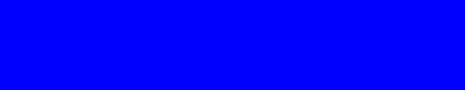 DESPESA COM EDUCAÇÃO
Nota: Contabilidade em fase de fechamento.
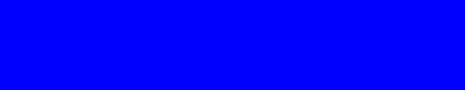 DESPESAS COM SAÚDE
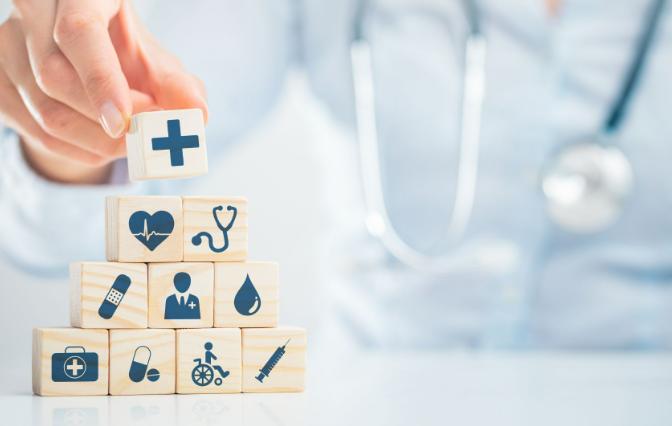 O Art. 77, Inciso III, do ADCT da Constituição Federal, dispõe: 
“Os recursos mínimos aplicados nas ações e serviços públicos de saúde serão equivalentes, no caso dos Municípios,  
15% (quinze por cento) 
do produto arrecadação dos impostos a que se refere o Art. 156 e 
dos recursos que tratam os arts. 158 e 159, Inciso I, alínea. B
 e parágrafo 3º.
Índice ajustado de Aplicação na  SAÚDE

Até 31 de Agosto de 2024    
22,78%
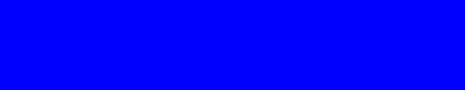 DESPESAS COM SAÚDE
Nota: Contabilidade em fase de fechamento.
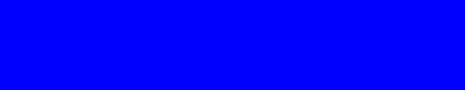 OBRIGADA A TODOS!
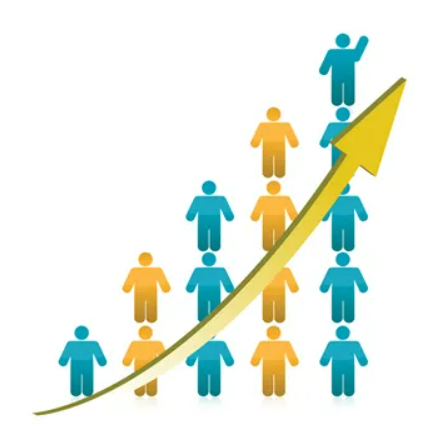 Portal da Transparência



Para mais informações acessar o link              http://portal.jaguariaiva.pr.gov.br/transparencia/